敬拜神
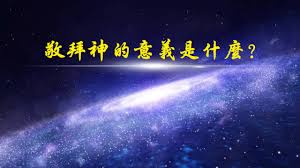 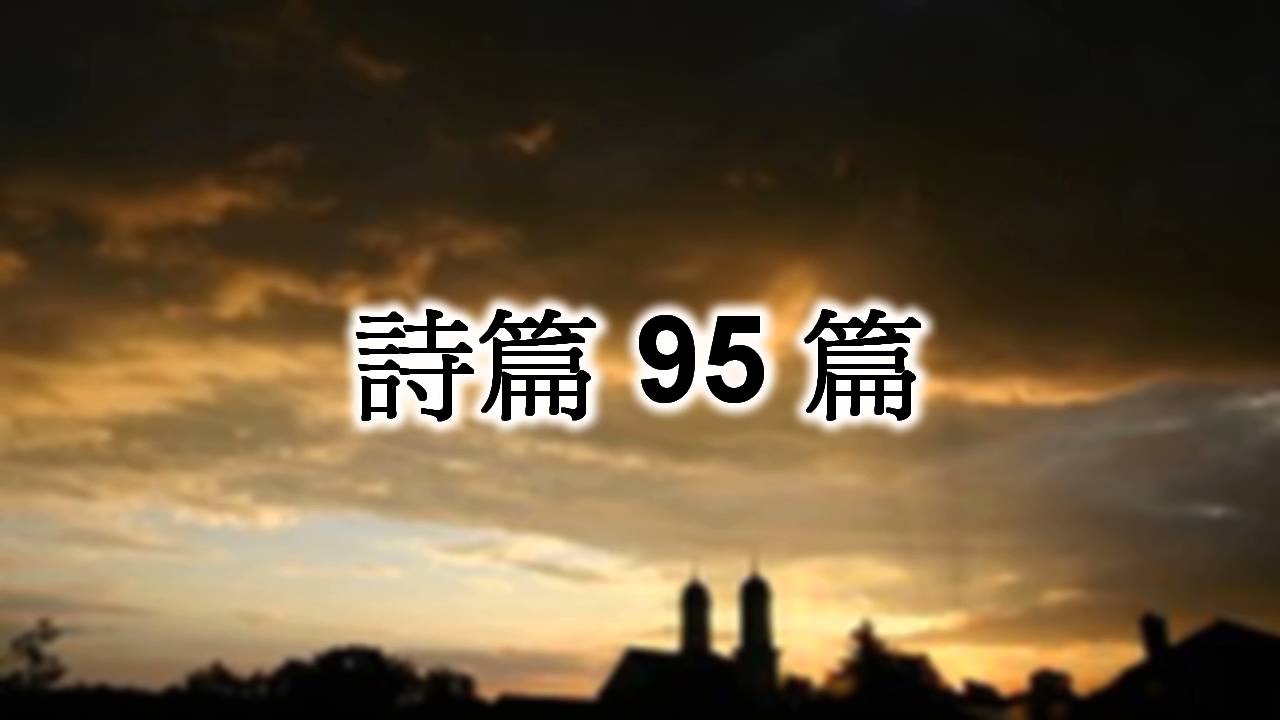 1
敬拜神
我到底是誰？
聖經記載第一個人是阿當，是神所做的。
「信教」和「拜神」
「萬國啊，你們都當讚美耶和華！萬民啊，你們都當頌讚祂！所有的人都要敬拜這位真神，而不是木頭或陶瓷缸瓦製造的偶像。」
【詩篇117篇】
敬拜神
一、甚麼是敬拜神？
二、為甚麼要敬拜神？
三、如何敬拜神？
3
敬拜神
一、甚麼是敬拜神？
1.	來到神面前，進入神的同在中，享受神的同在。
4
「來啊，我們要向耶和華歌唱，向拯救我們的磐石歡呼。」
【詩95:1】
「我們要來到祂面前稱謝祂，用詩歌向祂歡呼。。」
【新譯本詩95:2】
5
敬拜神
一、甚麼是敬拜神？
來到神面前，進入神的同在中，享受神的同在
尋求敬拜的經歷或尋求經歷神
6
錯置目標
工作 — 因為要搵食
食 — 囫圇吞棗，不知其味
因工忘食
一間屋 ≠ 一個家
一隻名錶 ≠ 更多的時間
好靚好大的教會 ≠ 信徒屬靈生命
7
敬拜神
一、甚麼是敬拜神？
來到神面前，進入神的同在中，享受神的同在
尋求敬拜的經歷或尋求經歷神
敬拜以神為中心
8
「１來啊，我們要向耶和華歌唱，向拯救我們的磐石歡呼！２我們要來感謝他，用詩歌向他歡呼！３因耶和華為大神，為大王，超乎萬神之上。４地的深處在他手中；山的高峰也屬他。５海洋屬他，是他造的；旱地也是他手造成的。６來啊，我們要屈身敬拜，在造我們的耶和華面前跪下。」 ７因為他是我們的神；我們是他草場上的羊，是他手下的民。」
【詩95:1-7】
9
「１來啊，我們要向耶和華歌唱，向拯救我們的磐石歡呼！２我們要來感謝他，用詩歌向他歡呼！３因耶和華為大神，為大王，超乎萬神之上。４地的深處在他手中；山的高峰也屬他。５海洋屬他，是他造的；旱地也是他手造成的。６來啊，我們要屈身敬拜，在造我們的耶和華面前跪下。」 ７因為他是我們的神；我們是他草場上的羊，是他手下的民。」
【詩95:1-7】
10
敬拜神
一、甚麼是敬拜神？
來到神面前，進入神的同在中，享受神的同在
尋求敬拜的經歷或尋求經歷神
敬拜以神為中心
主自己教導以神為中心的敬拜
11
「21耶穌說，「婦人，你當信我，時候將到，你們拜父，也不在這山上，也不在耶路撒冷。 22你們所拜的，你們不知道；我們所拜的，我們知道，因為救恩是從猶太人出來的。 23時候將到，如今就是了，那真正拜父的，要用心靈和誠實拜祂，因為父要這樣的人拜祂。」
【約4:21-23】
12
敬拜神
一、甚麼是敬拜神？
二、為甚麼要敬拜神？
三、如何敬拜神？
13
敬拜神
二、為甚麼要敬拜神？
耶和華──與人立約的神
神是拯救我們的磐石
神是偉大的神
14
「１來啊，我們要向耶和華歌唱，向拯救我們的磐石歡呼！２我們要來感謝他，用詩歌向他歡呼！３因耶和華為大神，為大王，超乎萬神之上。４地的深處在他手中；山的高峰也屬他。５海洋屬他，是他造的；旱地也是他手造成的。６來啊，我們要屈身敬拜，在造我們的耶和華面前跪下。」 ７因為他是我們的神；我們是他草場上的羊，是他手下的民。」
【詩95:1-7】
15
「１來啊，我們要向耶和華歌唱，向拯救我們的磐石歡呼！２我們要來感謝他，用詩歌向他歡呼！３因耶和華為大神，為大王，超乎萬神之上。４地的深處在他手中；山的高峰也屬他。５海洋屬他，是他造的；旱地也是他手造成的。６來啊，我們要屈身敬拜，在造我們的耶和華面前跪下。」 ７因為他是我們的神；我們是他草場上的羊，是他手下的民。」
【詩95:1-7】
16
敬拜神
二、為甚麼要敬拜神？
耶和華──與人立約的神
神是拯救我們的磐石
神是偉大的神
神是我們生命的牧者
17
「１來啊，我們要向耶和華歌唱，向拯救我們的磐石歡呼！２我們要來感謝他，用詩歌向他歡呼！３因耶和華為大神，為大王，超乎萬神之上。４地的深處在他手中；山的高峰也屬他。５海洋屬他，是他造的；旱地也是他手造成的。６來啊，我們要屈身敬拜，在造我們的耶和華面前跪下。」 ７因為他是我們的神；我們是他草場上的羊，是他手下的民。」
【詩95:1-7】
18
敬拜神
一、甚麼是敬拜神？
二、為甚麼要敬拜神？
三、如何敬拜神？
19
敬拜神
三、如何敬拜神？
身體語言的敬拜
「來啊，我們要向耶和華歌唱」
【詩95:1】

「這百姓用嘴唇來尊敬我，心卻遠離我。」			【太15】
20
敬拜神
三、如何敬拜神？
生命的敬拜
「來啊，我們要屈身敬拜，在造我們的耶和華的面前跪下。」
【詩95:6】

「我以神的慈悲勸你們將身體獻上當作活祭。」		【羅12】
21
敬拜神
三、如何敬拜神？
生活和行動上的敬拜
「惟願你們今天聽他的話。」
【詩95:7】

「時候將到，如今就是了，那真正拜父的，要用心靈和誠實拜祂。」			                                             【約4:23】
22
敬拜神
三、如何敬拜神？
身體語言的敬拜
生命的敬拜
生活和行動上的敬拜
聚合的敬拜，分散的敬拜
23
敬拜神
一、甚麼是敬拜神？
二、為甚麼要敬拜神？
三、如何敬拜神？
24